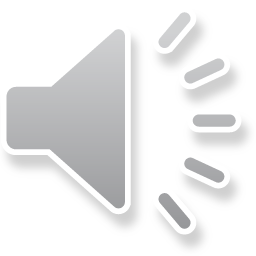 Understanding Standards
Administration and IT 
(Higher)
An overview of course assessment
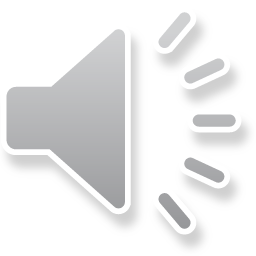 What this presentation covers
Summary of changes to:

Course assessment
Question paper
Assignment
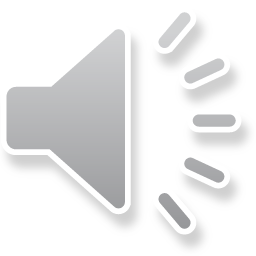 An overview of what is changed and what is unchanged
Question paper assesses theory 
Assignment assesses digital literacy skills
Extended Section 2 of the question paper
Increased the duration of the question paper
No changes to assignment

NO CHANGE TO COURSE CONTENT
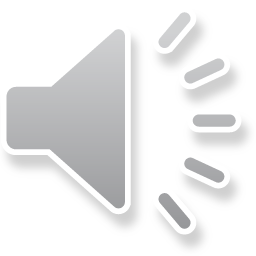 Course assessment – summary
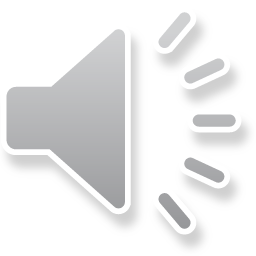 Question paper – format
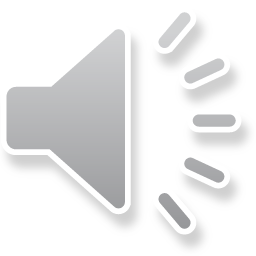 Assignment – format
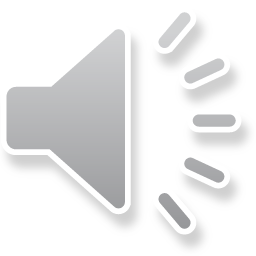 Assignment – mark allocation
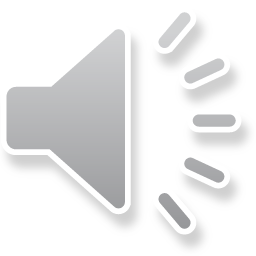 Assignment – resources
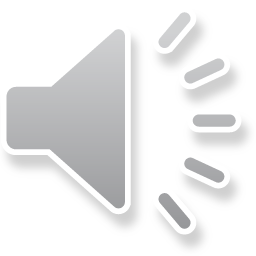 Assignment – supervision, control and authentication
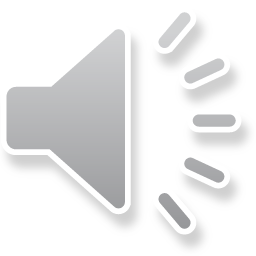 WWW.sqa.org.uk│0303 333 0330